Welcome To CE 413
Lecture-01
Md. Abu Hasan
Senior Lecturer
Department of Civil Engineering
Daffodil International University
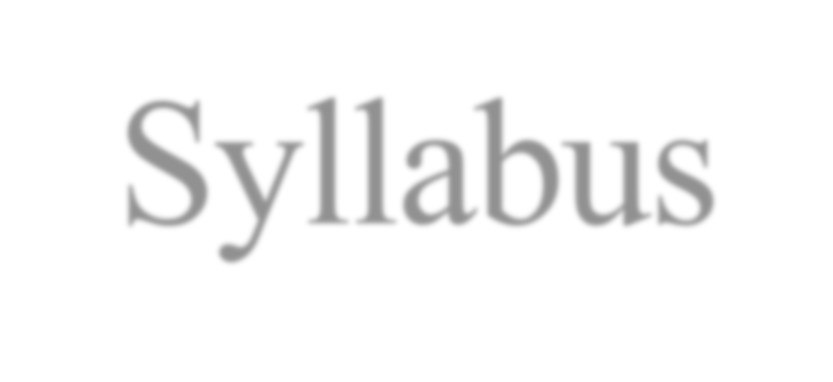 Syllabus
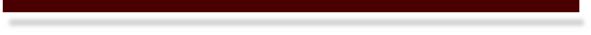 Credit-3.0
CE 413: Structural Analysis & Design III
Define composite structures
Analysis of composite columns
Design of composite columns
Define of composite floor system
Shear wall and it’s uses
Design of shear wall
Course Plan
Course Plan
Course Plan
Assessment strategies:
Composite Structure
Two or more materials combined to gain extra strength and benefits.


Examples-
Reinforced concrete
Composite wood or plywood
Reinforced Plastics
Steel Concrete composite
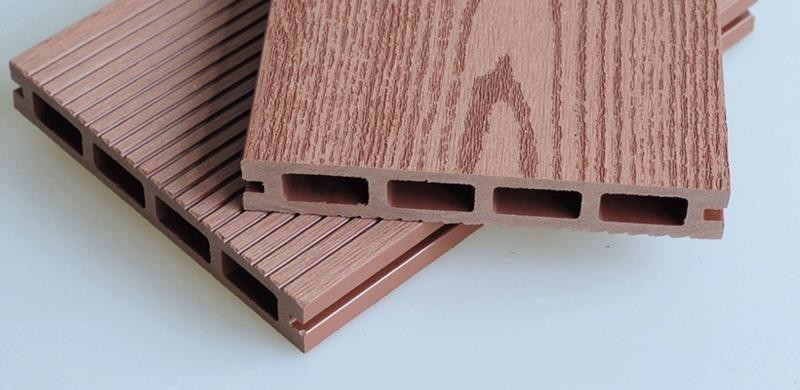 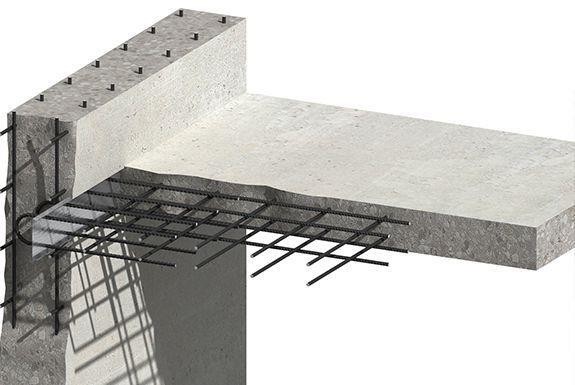 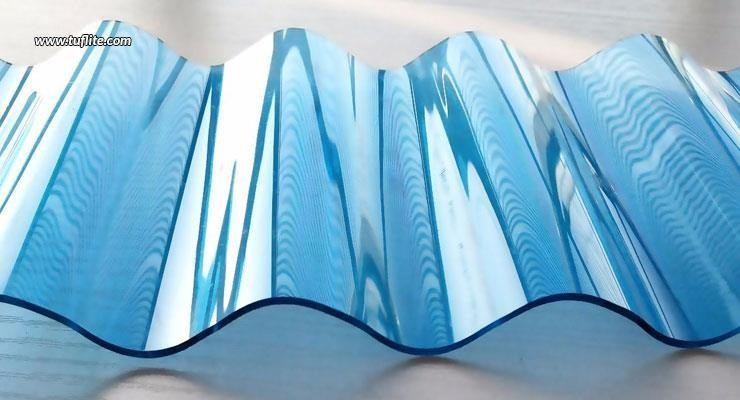 Composite Structure
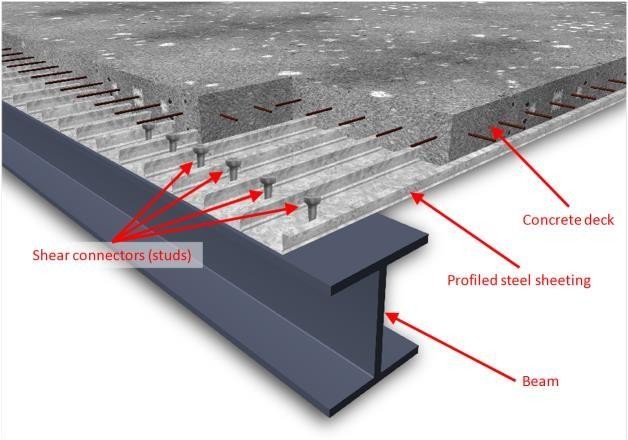 Steel Concrete composite structure
Composite Structure
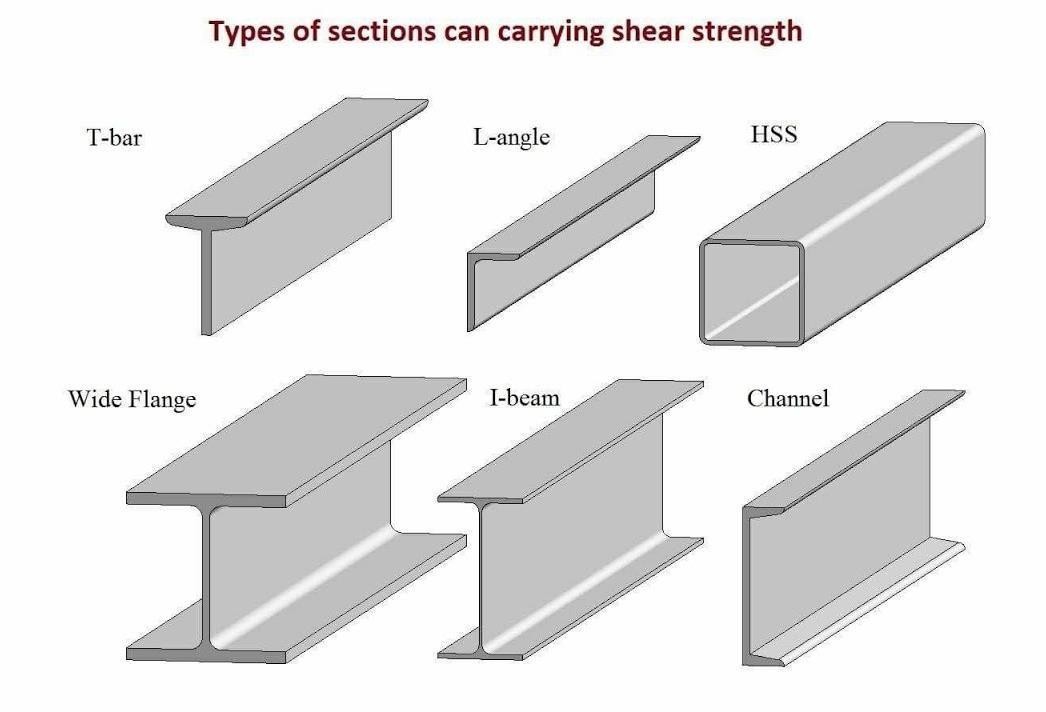 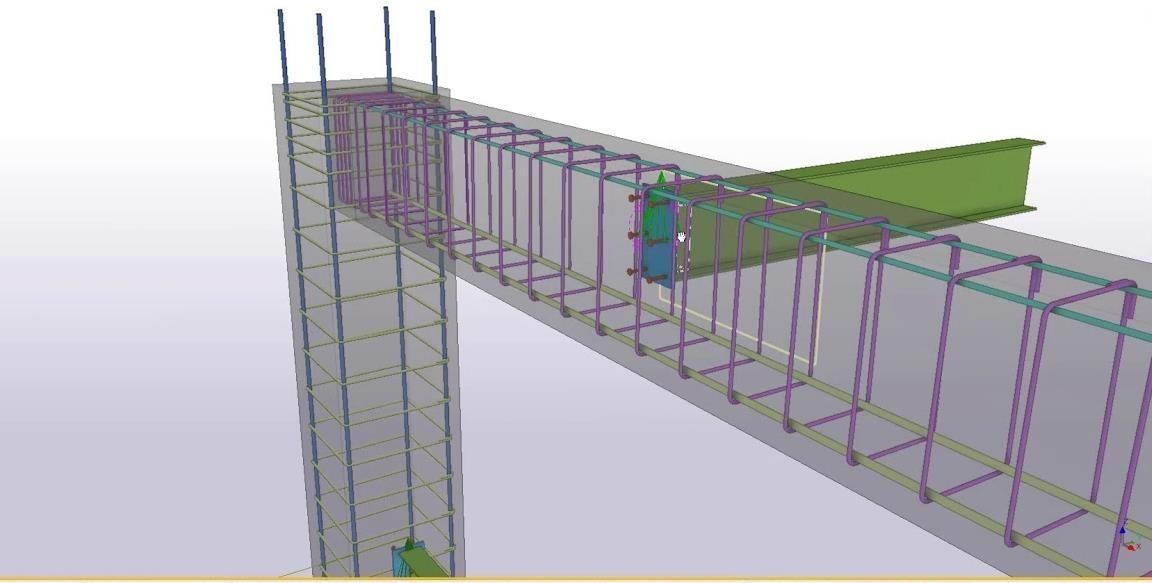 Steel Concrete composite structure
Composite Structure
Why Steel Concrete composite structure used??
Disadvantage of RCC and Steel structures
Large size
Huge self weight to strength ratio
Huge time consuming
Highly fire susceptible
Construction cost is high for high rise structures

To recover all of this disadvantages Steel Concrete composite structures are used
Composite Structure
Advantage of Steel Concrete composite structures
Small size
Low self weight to strength ratio
Low time consuming
Low fire susceptible
Construction cost is low for high rise structures
More headroom


For these advantages Steel Concrete composite structures are used
Composite Structure
Disadvantage of Steel Concrete composite structures
Corrosion
Highly skilled labour
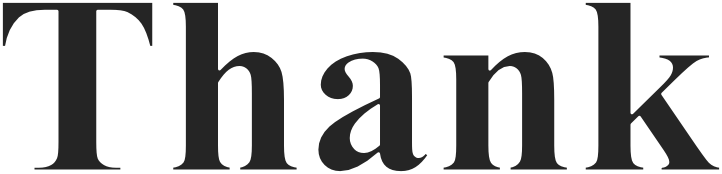 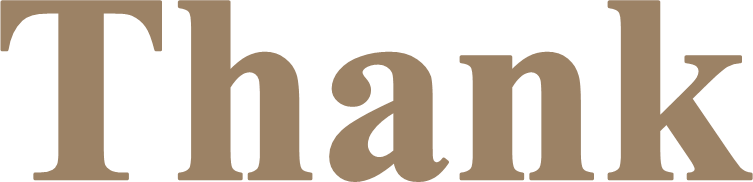 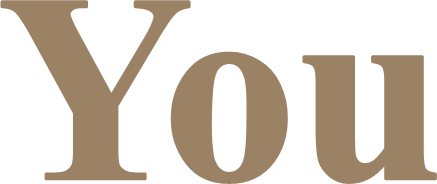 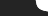